7th Seminar on Enterprise Risk Management
1st September 2023
Hotel Sea Princess, Mumbai
Emerging Risk (Including Business risk in General Insurance
Enterprise Risk Management - non-life insurance
A Perspective
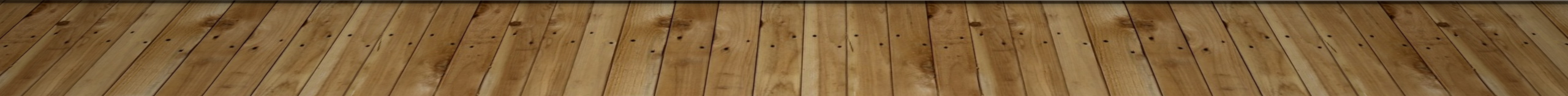 3
DISCLAIMER
The Document may contain Data/Information on public domain and is provided for informational purpose only. The views presented here are the sole views of the Speaker and doesn’t represent the views of the Organization where he is / was working
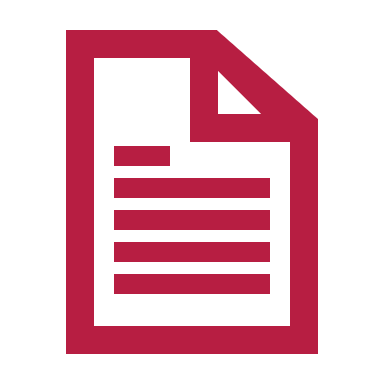 References for the Presentation
Emerging risk management for insurers- Wills Re
OECD- Emerging risks for 21 century
Trends Connections and Risk-Argos
WEF_The_Global_Risks_Report_2022
Swiss Re : World insurance: riding out the 2020 pandemic storm
Coforge : Challenges Threatening - Insurance Industry in 2020
PWC-The Future of Risk –Insurance Risk Function of the future
Casualty Actuarial society- 11th Survey of Emerging Risks 
EY: 2022 Global Insurance Outlook
 Society of Actuaries : 10th Survey of Emerging Risks 
KPMG:  Emerging Risks in the Global Insurance Industry
Agenda
Proposition : GI Business
Business Complexity and Risk Interfaces
Key Risk Indicator Approach
Emerging Risks : GI Business & Outside in View
Key Regulations & Risks
[Speaker Notes: In fact, our lives today are codified by data: almost
everything we do, and everything we depend on,
involves data and the technology that uses it – there
are scant few areas not touched by this revolution
we call the information age.]
GI Business Proposition
Touch points conundrum
Sourcing/Solicitation
Servicing-Claims/Policy

Insurer proposition
Limited Touch point with Customer- Back-end Operations

Exposed to Multiple RISK Interfaces
Risk Interfaces-Partners/Vendors/Intermediaries
Risk Interfaces
Which is the Weakest Link
Health-Third Party Administrators
Customer Data Leakage from TPA
Policy Processing Vendors
Technology Interfaces – Web services integration/ Data Exchange through emails
Fraudulent issuance of policy
Software Development vendors
Vulnerable application
Business data exposed to internet
Network Hospitals
Collusion with TPA and claim leakages
IT Infrastructure/Hosting Reinsurers
Vulnerable infra and security ops
Garages & Service Providers
Invoicing
Claim settlement
Agents / Brokers
Frauds in policy issuance & Premium
Break in inspection vendors
Collusion with insured and incorrect inspection
Surveyors
Surveyors
Frauds in Survey reports. Collusion with insured
Frauds in Survey reports. Collusion with insured
Loss Adjusters & Salvage
Under Reserve assessment
Confidential
External: Business contextual complexity
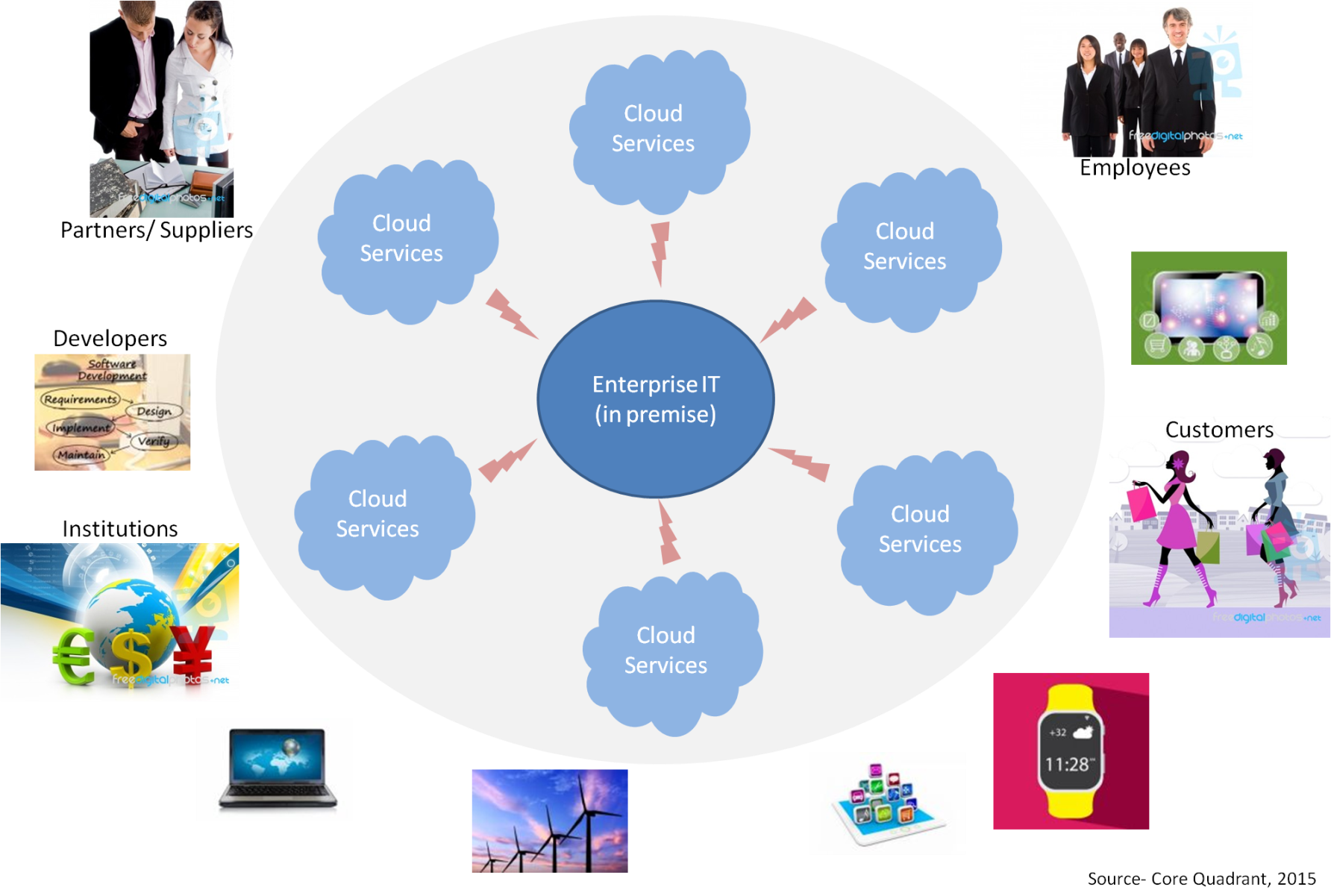 [Speaker Notes: Let’s see the bigger context, which makes an enterprise digital platform a must.

What was within the enterprise premise (or an extended physical premise) has moved beyond boundaries. The situation has become more complex. 

Because
-The traditional IT architecture is challenged by the emerging cloud computing paradigm
-There is a plethora of devices from many access points and on multiple platforms
-Multiple stakeholders, each one with unique ‘interaction requirements’. Enterprise platform is opened for the customers from a customer service or ecommerce perspective.
-Multiple and ever growing applications meeting the unique requirements of the stakeholders
-As a result of multiple devices, users and applications data is exploding, data flow across the enterprise boundaries
-Increasing pressure for speed, compliance, security and governance

The legacy enterprise platform is becoming inadequate to meet the emerging priorities for the CIOs.]
Enterprise Risk Management –RAG based Risk Monitoring of KRI’s
Key Risk Indicator Approach
Emerging Risk
Emerging risks are risks which may develop or which already exist that are difficult to quantify and may have a loss potential. 
Further, emerging risks are marked by a high degree of uncertainty; even basic information, which would help adequately assess the frequency and severity of a given risk, is often lacking.

Consideration of Emerging Risks is important.
It is a real risk management discipline
Not just staring out the window
Emerging Risk
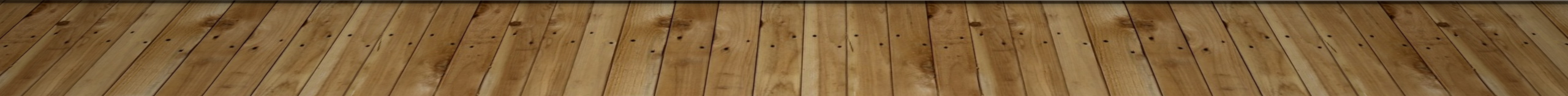 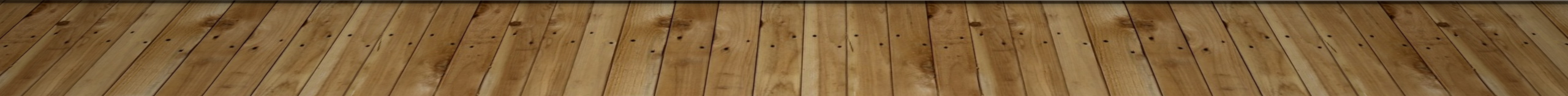 Snapshot – Industry View
Snapshot – Industry View
Snapshot – Industry View cont…
Risks arising from regulatory changes
Risks arising from regulatory changes
Risks arising from regulatory changes
Thank You
Sumedh JogCFO, Tata AIG General Insurance Company

Satyanandan AtyamCRO, Tata AIG General Insurance Company